Фотоальбом
Семейные хроники
Фронт
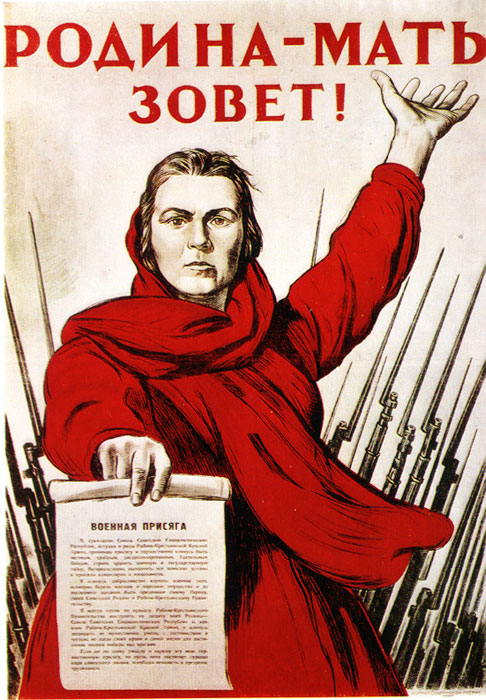 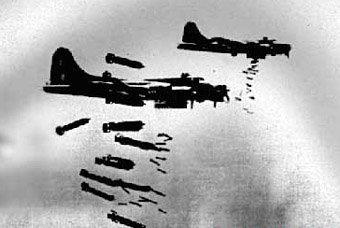 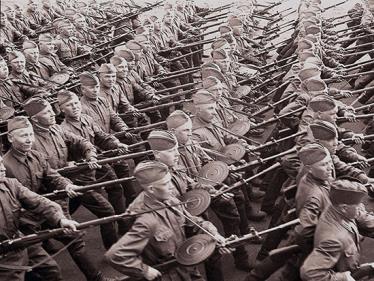 В тылу
Партизаны
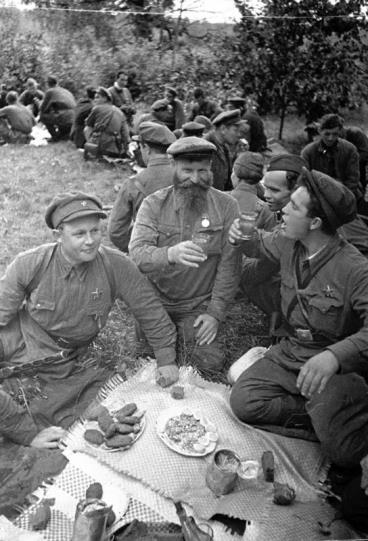 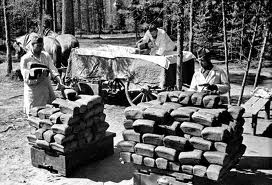 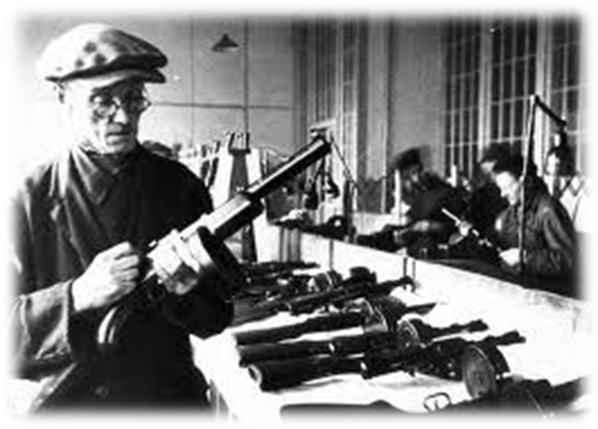 ПАРАД на Красной площади9 мая 1945 год
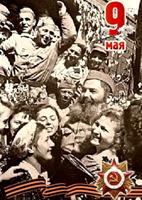 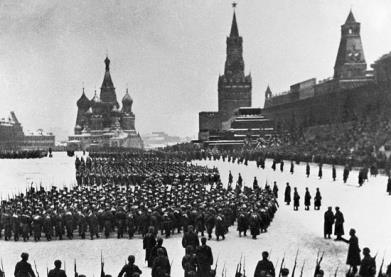 9 мая – День Победы!
Ветераны – наши прадеды!
- Почему, дедуля, у тебя слеза?
Почему, дедуля, прячешь ты глаза?
Кто тебя обидел, можешь рассказать?
За тебя я буду драться, воевать!

Внучек ты мо милый, нет, не плачу я,
Просто вспоминаю о былых боях,
Когда был я молод, Родину любил
И врагов проклятых под Москвою бил!

Там друзей военных много полегло, 
Вспоминать об этом сердцу тяжело!
И победу в Мае встретили не все,
Там лежать остались в утренней росе!

Так живи, мой внучек, и войны не знай,
Каждый год с Победой пусть приходит Май!
Улыбайся солнцу, весело играй,
Но что было с нами, ты не забывай!
Давайте вспомним наших дедов и прадедов, защищавших нас в годы страшной войны!
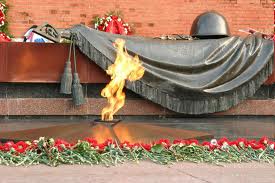 папа
Логунов Василий Филиппович05.06.1922-2005г.
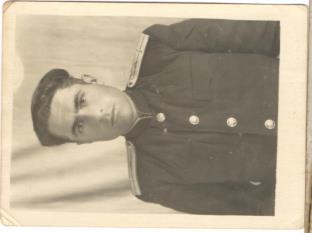 Служил в армии на Кавказе военным врачом в звании старший лейтенант с 1940 года. Имеет правительственные награды – медаль за войну с Японией. С 1952 года принимал участие в войне с Кореей.
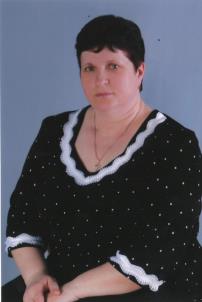 Шилкина Надежда Васильевна, воспитатель МБДОУ №69 «Мальвина»,
дочь
Иван Андреевич Скворцовпапа Поповой Евгении Александровны,воспитателя МБДОУ №69 «Мальвина»
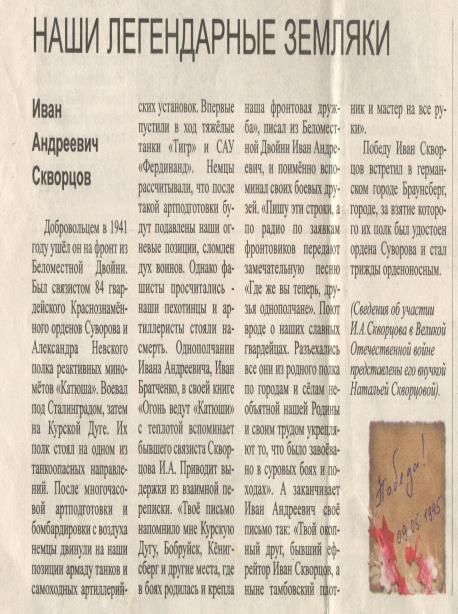 Добровольцем в 1941 году ушел на фронт. Был связистом, воевал под Сталинградом, затем на Курской дуге. Победу встретил в Браунсберге, городе, за взятие которого их полк был удостоен ордена Суворова.
        В послевоенные годы в газете «Тамбовская жизнь» о нем напечатали статью – «Наши легендарные земляки».
Ковалев Василий Илларионович
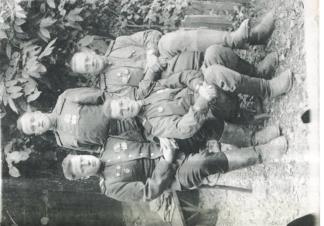 прадедушка
Прошел всю войну связистом. В битве за Севастополь был контужен и эвакуирован в госпиталь. День Победы встретил в Вене.
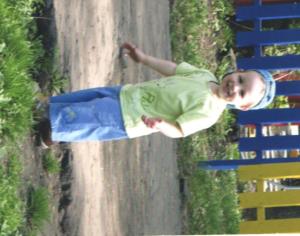 Коченков Антон, внук, воспитанник МБДОУ д/с №69 «Мальвина»
Бородин Николай Николаевич17.12.1917(папа)
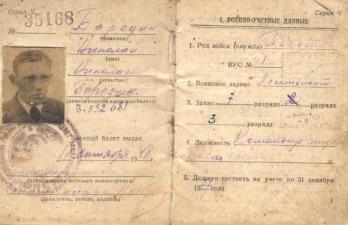 Служил  с июня 1941 года командиром стрелкового взвода 890 стрелкового полка.
       Звание – лейтенант.
       С 07.08.1941г. по 27.04.1945г. находился в плену в Германии.
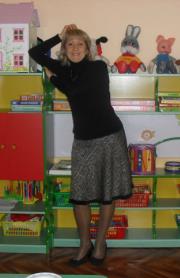 Токарева Марина Михайловна, воспитатель МБДОУ №69 «Мальвина», 
дочь
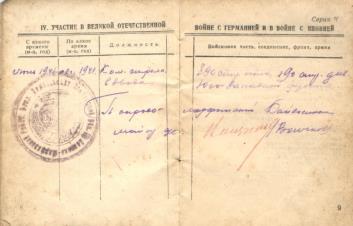 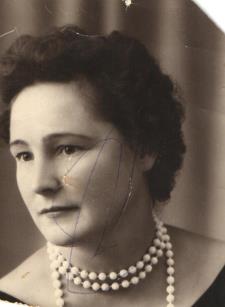 Бородина Александра Кузьминична04.08.1924 - 2013(мама)
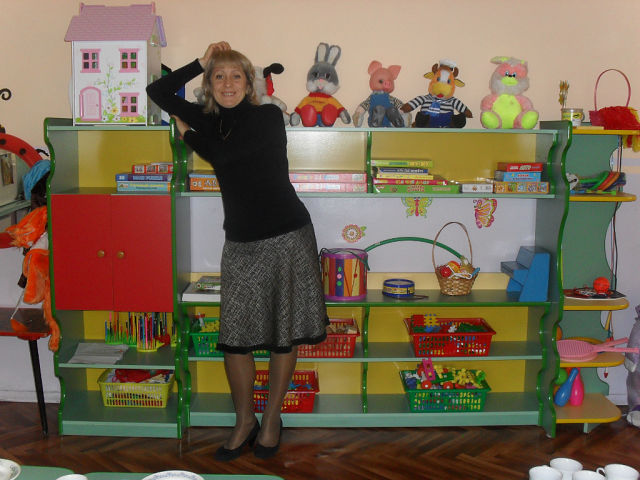 Во время войны трудилась в колхозе, за что удостоена награды- «Труженик тыла» и медали – «За доблестный труд в ВОВ».
Токарева Марина Михайловна, воспитатель МБДОУ №69 «Мальвина», 
дочь
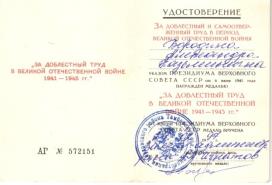 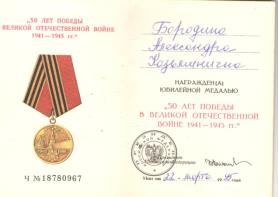 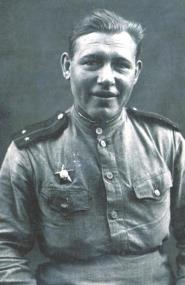 Шлыков Дмитрий Михайлович1914-1982 г.
прадедушка
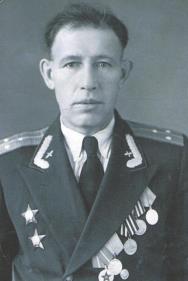 В июне 1941 года был мобилизован в ряды армии, в разведбат Западного фронта. Первый орден получил в 1942 году за захват вражеского офицера. Войну закончил в составе 2-го Белорусского фронта в Германии.
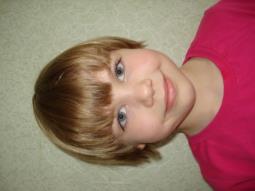 Ряшенцева Аня,
внучка, воспитанница МБДОУ №69 «Мальвина»
Ряшенцева Аня,
внучка, воспитанница МБДОУ №69 «Мальвина»
Ряшенцев Серафим Михайлович1913-1998 г.
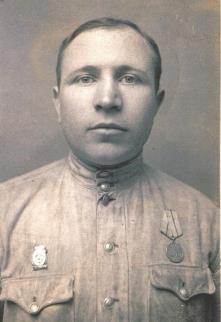 В июне 1941 года был мобилизован в действующую армию. Участвовал в обороне Сталинграда, в боях на Курской дуге, освобождал Чехословакию. День победы встретил на Украинском фронте в Австрии.
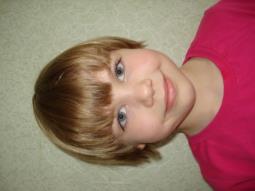 прадедушка
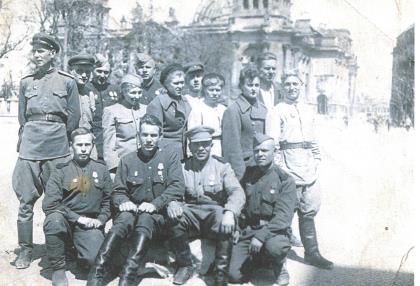 Сторожев Николай Павлович1925 г.
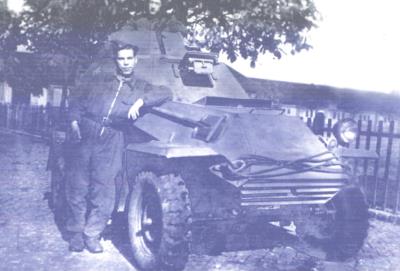 Был призван на фронт в 1943 году. Имеет правительственные награды.
прадедушка
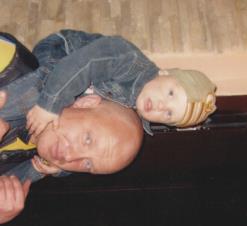 Колодин Никита, внук, воспитанник МБДОУ №69 «Мальвина»
Савинков Сергей Романович1900 г.
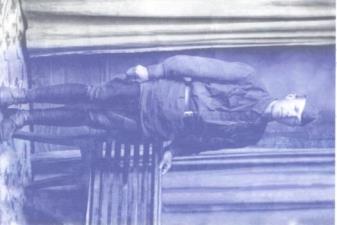 прадедушка
Ушел на фронт в первые дни войны. Захоронен в братской могиле возле города Тула.
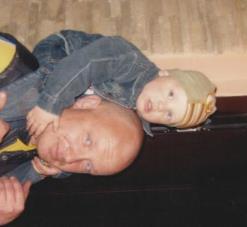 Колодин Никита, внук
СЛАВА ВОИНАМ – ОСВОБОДИТЕЛЯМ!
СЛАВА ВОИНАМ -  ПОБЕДИТЕЛЯМ!
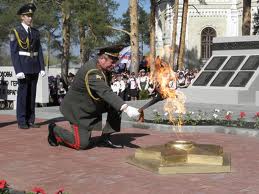 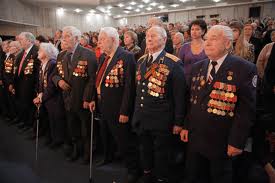 Я ЗНАЮ!Я ПОМНЮ!Я ГОРЖУСЬ!
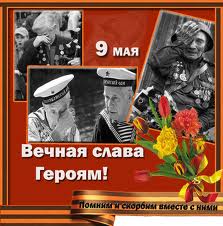 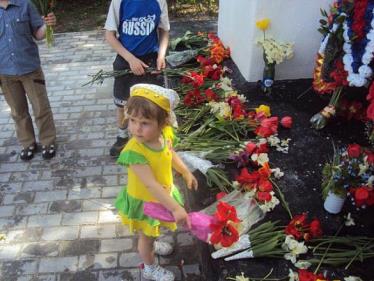